Дети в стихах А.Н. Некрасова
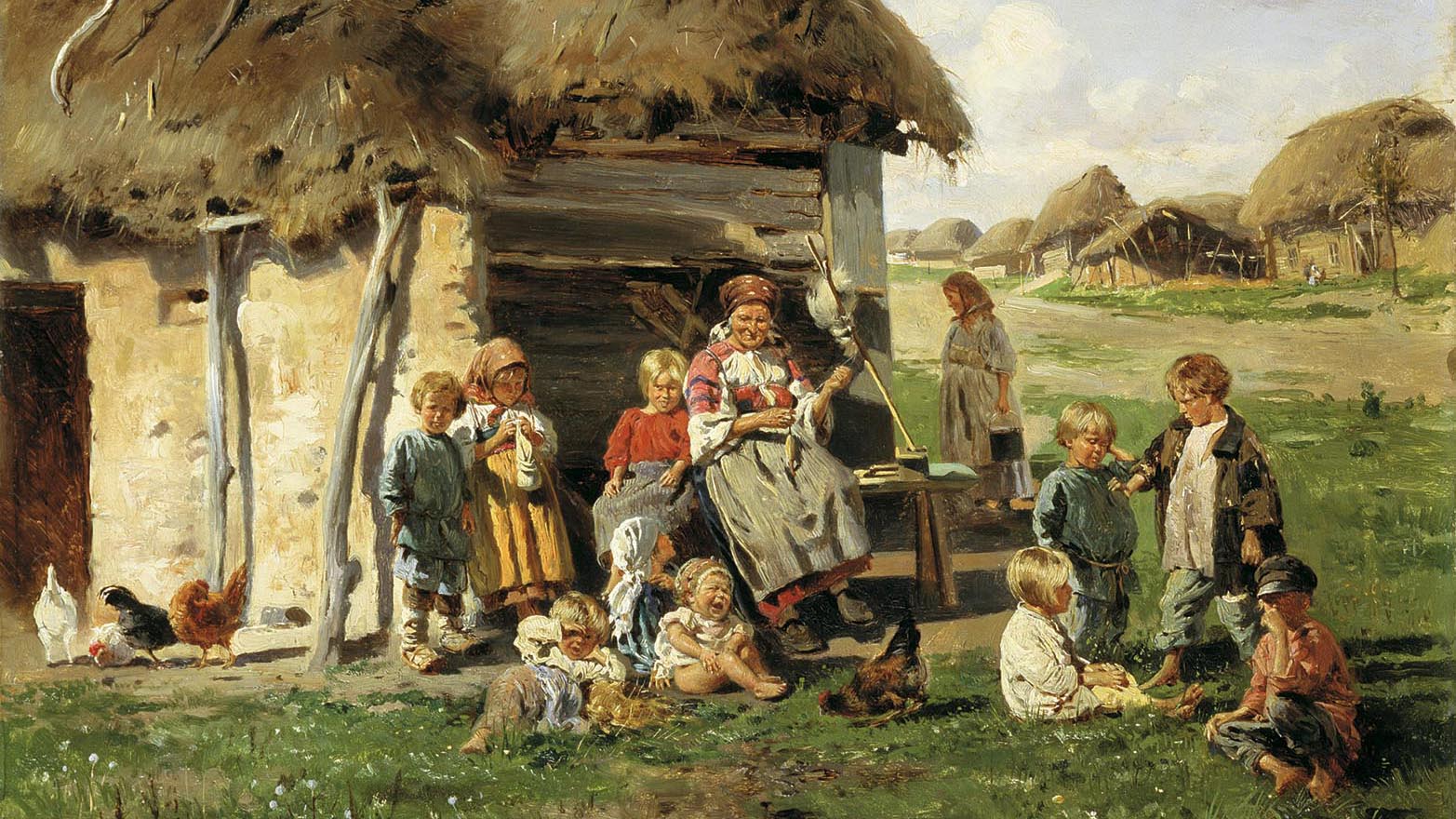 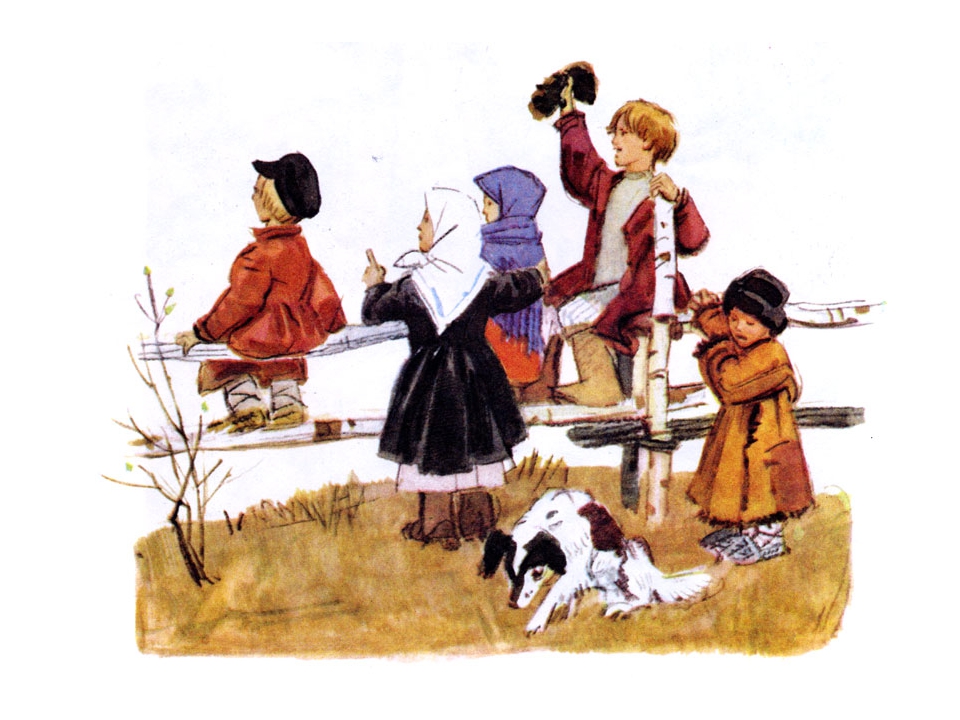 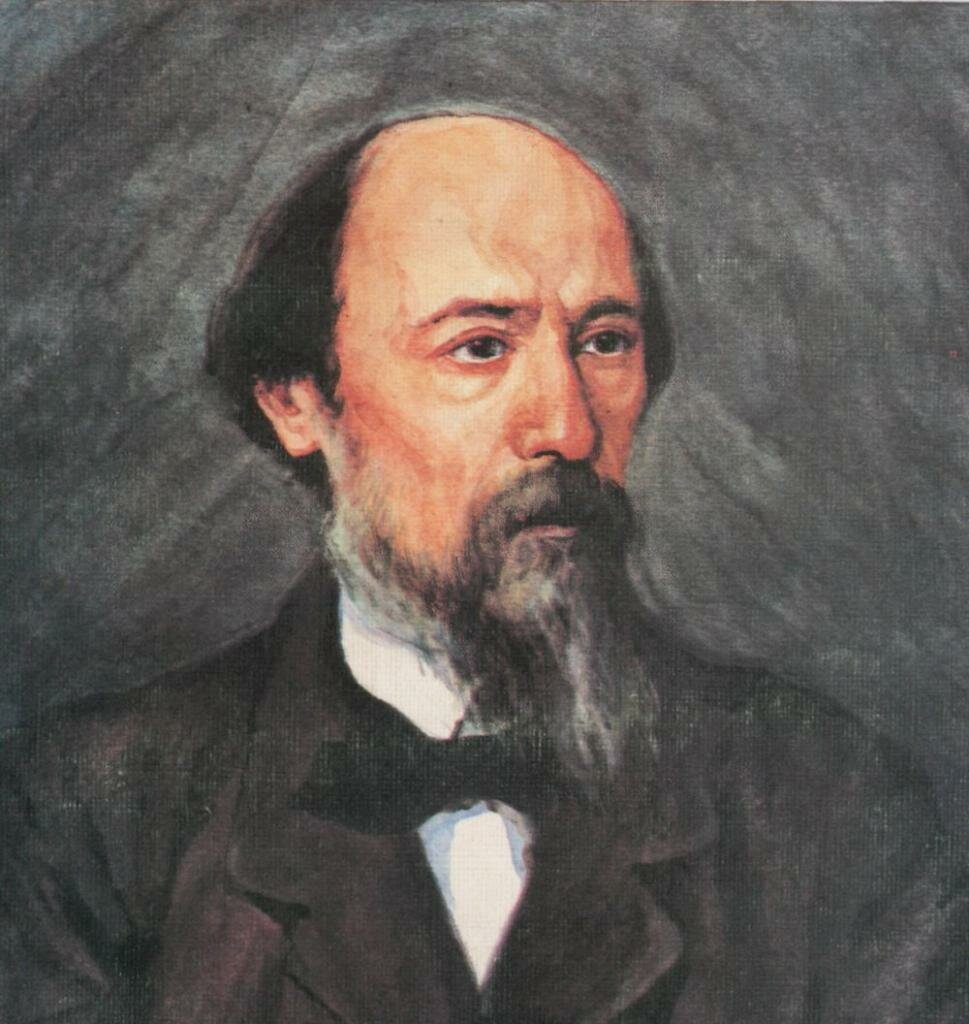 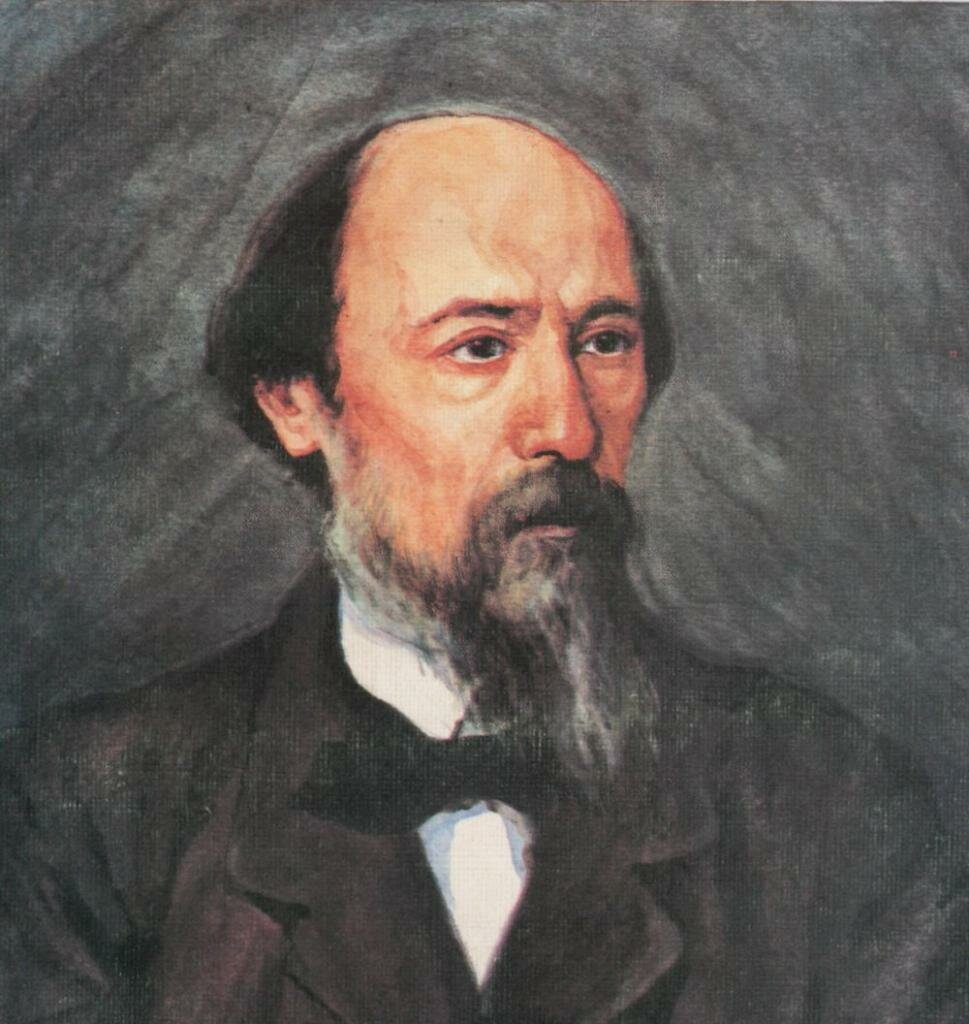 Николай                                 Алексеевич                             НекрасовГоды жизни: 10.12.1821 г-                                08.01.1878 г.
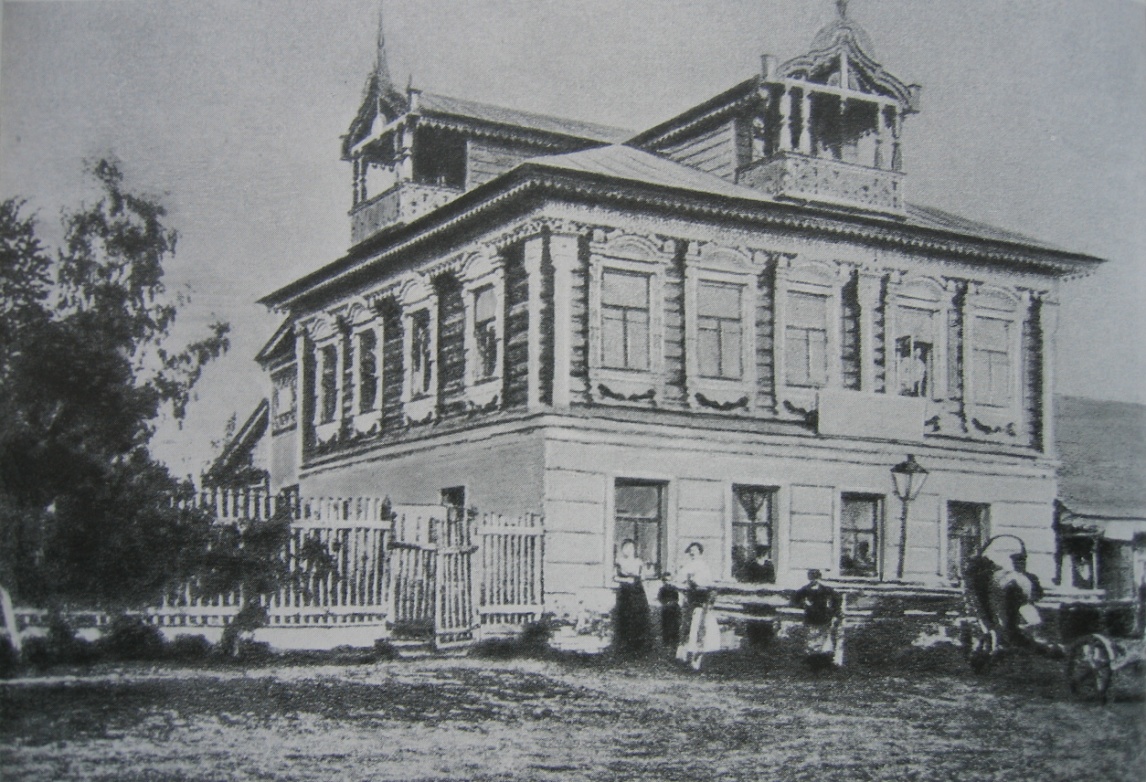 Николай  Алексеевич родился 10 декабря 1821 года в небольшом городке Немиров Винницкого уезда Подольской губернии. 
   Раннее детство Николая прошло в родовом имении отца — селе Грешнево Ярославской губернии . Там он и сдружился с крестьянскими детьми.  
   Ему конечно же не разрешали с ними дружить. Но , улучшив любую удобную минутку, мальчик убегал через дыру в заборе с ребятами в лес, на речку. Так же пока дома не было его отца,  он зазывал своих друзей в сад, где они лакомились: грушами, яблоками, вишней, смородиной. Это общение с крестьянскими детьми и оказало влияние на его творчество.
   Именно из Грешнева поэт вынес чуткость к чужому состраданию.
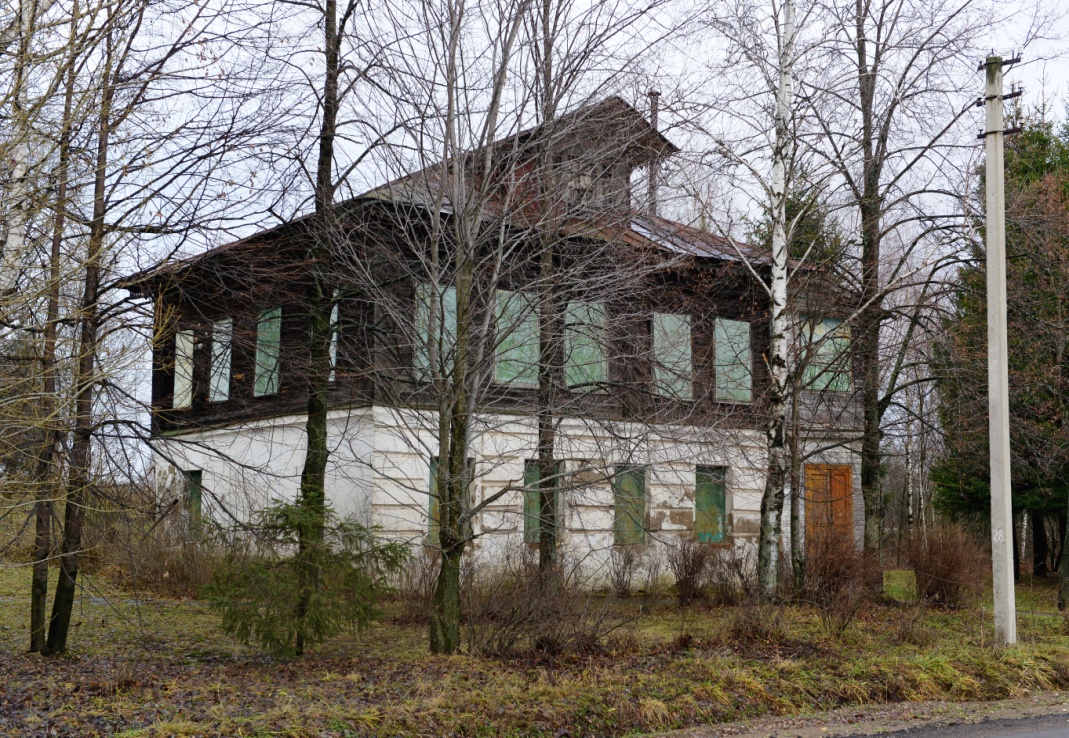 Крестьянские дети
Тема детства проходит через все творчество Некрасова. Мир детства привлекает поэта. У Николая Алексеевича много стихов, посвященных деревенским детям. Дети в них смелые и сильные, мудрые и смышленые. Они просты и открыты. Дети для Некрасова — счастливый народ. Хоть они и лишены родительской ласки и нежности, и наблюдают с раннего 
    возраста неустанный труд.
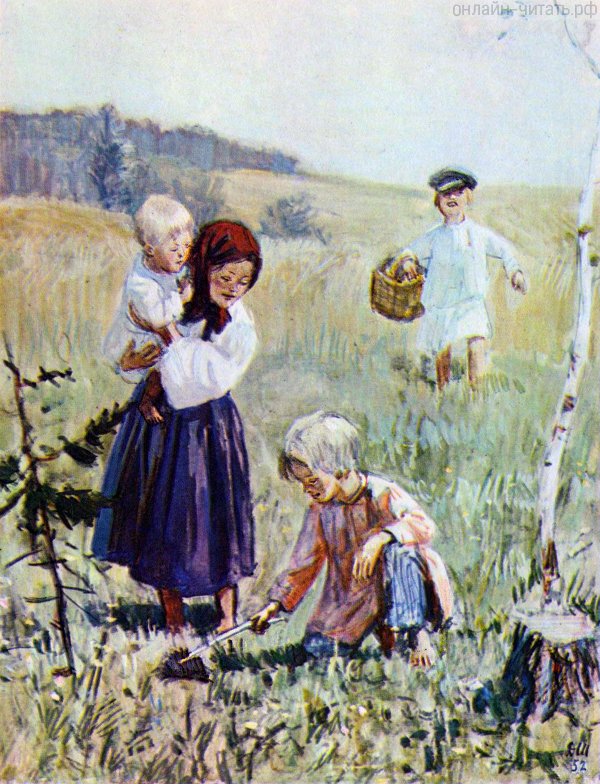 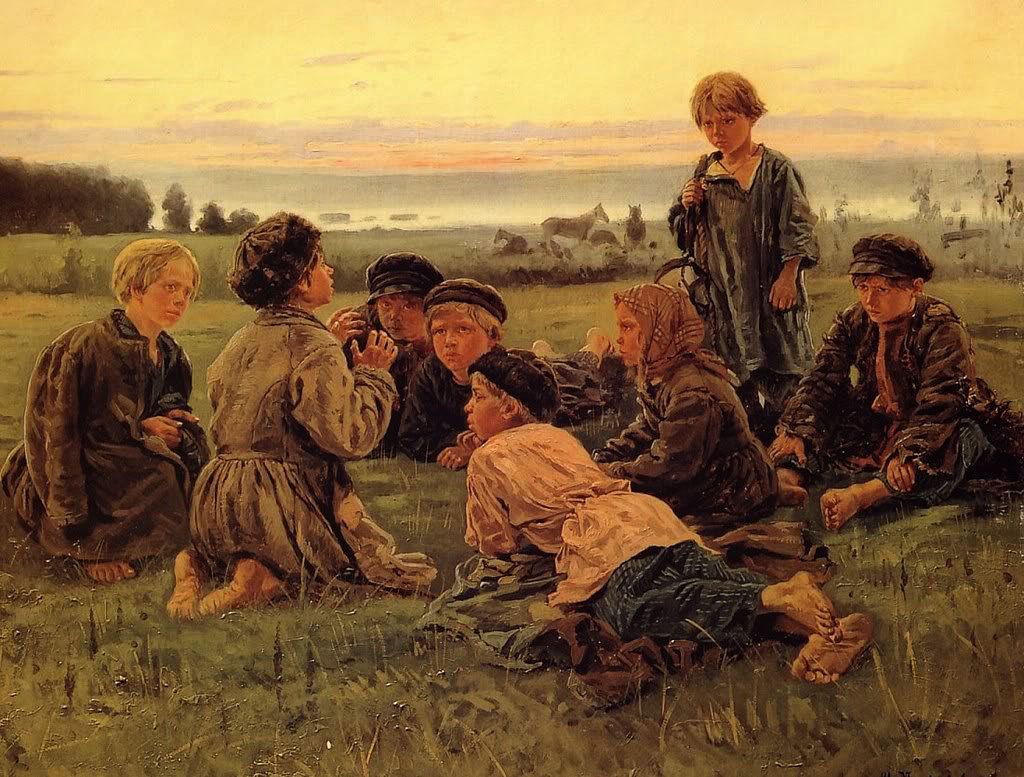 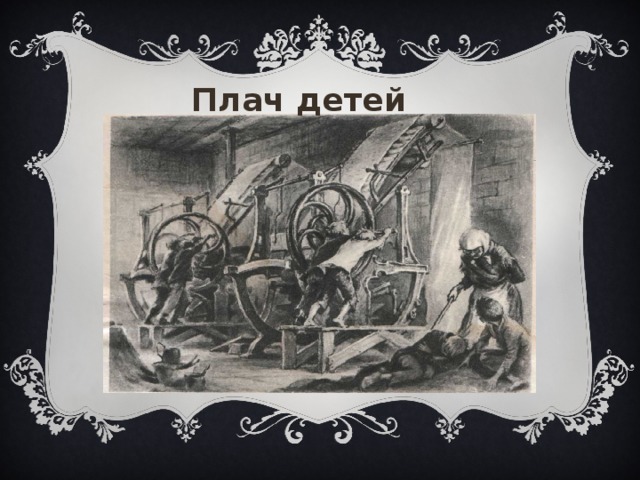 Стихи, посвященные крестьянским детям.
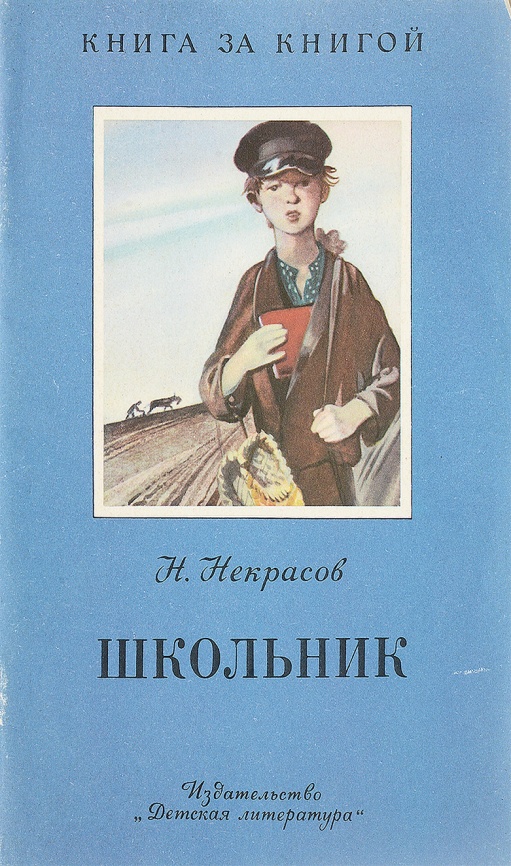 «Крестьянские дети»
Это произведение появилось на свет в 1861 г., в год отмены крепостного права. Возможно, не случайно, что Некрасов пишет в “год надежд” о детях — будущем России.
 «Играйте же, дети, растите на воле, На то вам и красное детство дано.»


Перед нами предстают сцены из обыкновенной деревенской жизни. Дети изображены в играх, забавах, в повседневных житейских заботах и делах. Автор изображает их  быт, условия в которых росли крестьянские дети. Они все время в движении, то они тут, то уже там. Но им неведом мир наук. Описывая ранние заботы крестьянских детей, он подмечает какой был тяжелым их  труд.
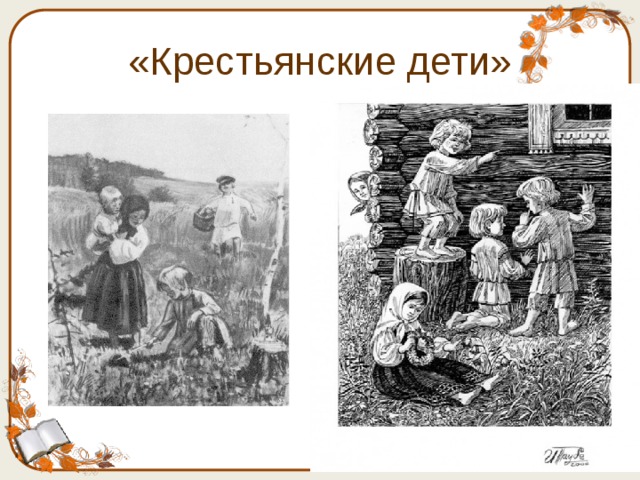 Отрывок
«О милые плуты! Кто часто их видел,Тот, верю я, любит крестьянских детей;Но если бы даже ты их ненавидел,Читатель, как «низкого рода людей»,—Я все-таки должен сознаться открыто,Что часто завидую им:
В их жизни так много поэзии слито,Как дай Бог балованным деткам твоим.Счастливый народ! Ни науки, ни негиНе ведают в детстве они.
Я делывал с ними грибные набеги:Раскапывал листья, обшаривал пни,Старался приметить грибное местечко,А утром не мог ни за что отыскать.
«Взгляни-ка, Савося, какое колечко!»Мы оба нагнулись, да разом и хватьЗмею! Я подпрыгнул: ужалила больно!Савося хохочет: «Попался спроста!»
Зато мы потом их губили довольноИ клали рядком на перилы моста.Должно быть, за подвиги славы мы ждали.У нас же дорога большая была:Рабочего звания люди сновалиПо ней без числа.
Копатель канав вологжанин,Лудильщик, портной, шерстобит,А то в монастырь горожанинПод праздник молиться катит.
Под наши густые старинные вязыНа отдых тянуло усталых людей.Ребята обступят: начнутся рассказыПро Киев, про турку, про чудных зверей.
Иной подгуляет, так только держися —Начнет с Волочка, до Казани дойдет’Чухну передразнит, мордву, черемиса,И сказкой потешит, и притчу ввернет:
«Прощайте, ребята! Старайтесь найпачеНа Господа Бога во всем потрафлять:У нас был Вавило, жил всех побогаче,Да вздумал однажды на Бога роптать,—С тех пор захудал, разорился Вавило,Нет меду со пчел, урожаю с земли,И только в одном ему счастие было,Что волосы из носу шибко росли…»
Стихотворение « Мужичок с ноготок»
«Однажды, в студеную зимнюю пору,Я из лесу вышел; был сильный мороз.Гляжу, поднимается медленно в горуЛошадка, везущая хворосту воз.И, шествуя важно, в спокойствии чинном,Лошадку ведет под уздцы мужичок…»
Здесь Н.А. Некрасов описывает сельскую жизнь многодетной бедной семьи, в которой только один кормилец, он много работает, чтобы обеспечить свой дом самым необходимым – теплом. Это шестилетний мальчик. Он показан настоящим мужчиной, который знает, что делать, и свою работу он выполняет неторопливо и уверенно. Жизнь бедных крестьянских детей заставляла их рано взрослеть, иначе было нельзя.
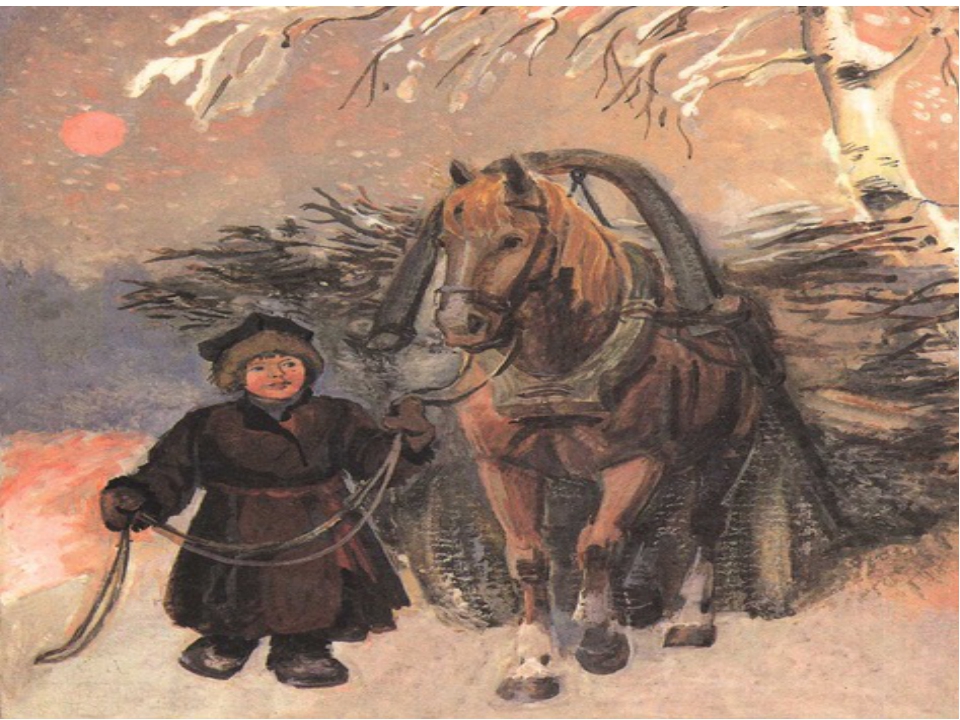 Труд – это сила, которая превращает любого человека в настоящего мужчину. Крестьянским детям было очень тяжело жить, но они справлялись со всеми сложностями.
В произведениях Н.А. Некрасова дети тянутся к знаниям
В  произведении « Школьник»  речь идет о  крестьянском мальчике, который отправляется пешком в город учиться. Доброжелательный рассказчик приглашает его к себе в попутчики и пророчит ему славное будущее. Мальчик из бедной семьи.
      Но тяжелое материальное положение не в силах истребить в русском народе тягу к знаниям. Рассказчик оптимистически полагает, что «не без добрых душ на свете» и мальчику помогут выйти в люди.        Занятым тяжелым, изнурительным трудом крестьянам не до науки, в которой многие из них видят лишь пустую трату времени и сил.
           Однако есть и исключения: с радостью Некрасов обращается к мальчику, идущему на учебу в школу, зная, что ради этого "батька на сынишку издержал последний грош": 
 «Ноги босы, грязно тело И едва прикрыта грудь... Не стыдится! Что за дело? Это многих славных путь. 
       Скоро сам узнаешь в школе,  Как архангельский мужик   По своей и Божьей воле   Стал разумен и велик.»
« Плач детей»
В стихотворении «Плач детей» изображается тяжелая жизнь детей, они весь день работают:

«Целый день на фабриках колеса
         Мы вертим-вертим-вертим!»

И так каждый день. Они лишенные отдыха и сна, часто голодные и надорвавшиеся от непосильных трудов, дети не имеют возможности даже дышать свежим воздухом:
 «Где уж нам, измученным в неволе, Ликовать, резвиться и скакать! Если б нас теперь пустили в поле, Мы в траву попадали бы — спать.»

Даже дома у детей нет возможности порезвиться, поиграть:

«Нам домой скорей бы воротиться… Но зачем идем мы и туда?.. Сладко нам и дома не забыться: Встретит нас забота и нужда!»

Родители тоже ничем не могут помочь детям, потому что сами работают с утра и до ночи. Даже этого не хватает.

«Там, припав усталой головою К груди бледной матери своей, Зарыдав над ней и над собою, Разорвем на части сердце ей…»

Стихотворение "Плач детей" – это страстный голос в защиту маленьких тружеников, отданных голодом и нуждой в рабство. Поэт мечтал о том времени, когда труд станет для человека радостным и свободным.
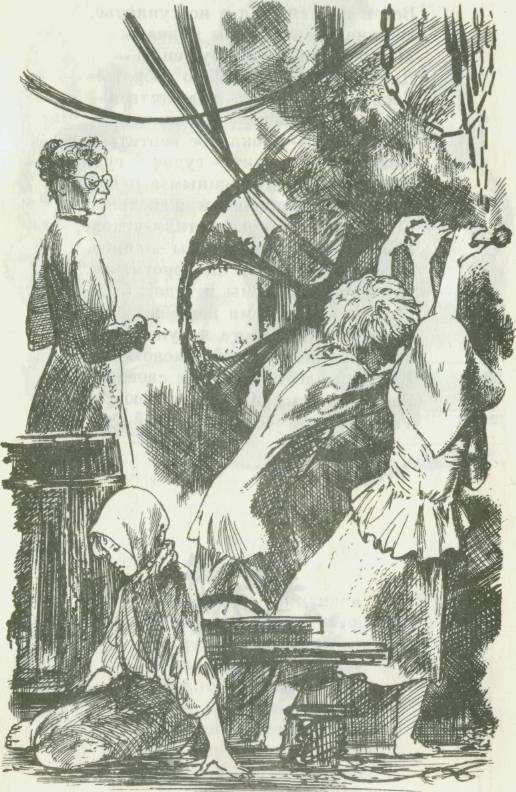 Стихи для детей
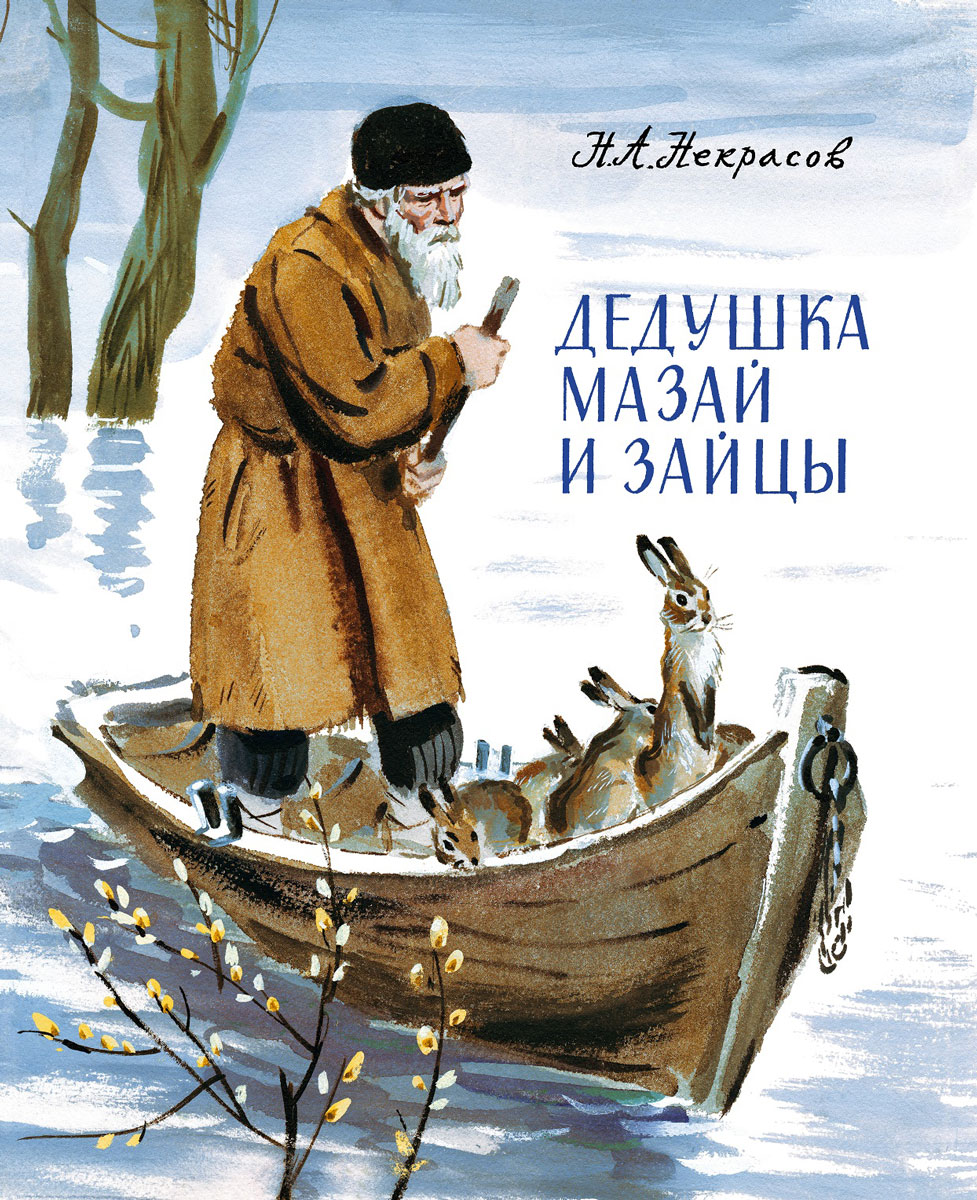 В стихотворении  « Дедушка Мазай и зайцы» привлекает обаятельный характер главного героя, живого, неравнодушного человека. История спасения зайцев тому пример. Дедушка не только спас, но и выпустил, подлечив и накормив самых слабых. Мазай возмущается бездумным, варварским отношением к зверью. У человека, считает он, должна быть совесть. Именно по совести, то есть, с жалостью, состраданием относится он ко всему живому.


«Я проводил их всё тем же советом:„Не попадайтесь зимой!“Я их не бью ни весною, ни летом,Шкура плохая, — линяет косой…»
стих
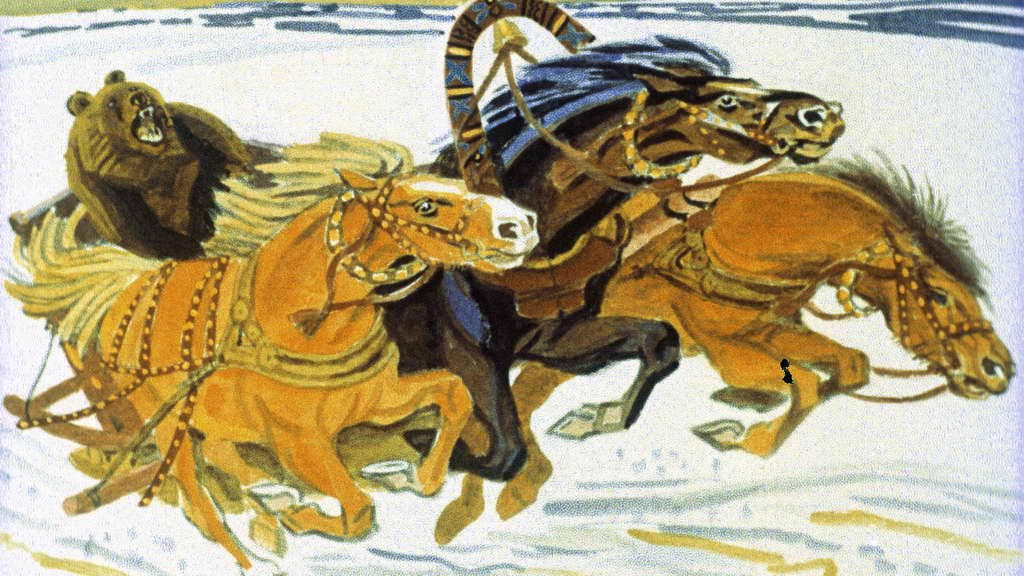 «Сам смотритель на крыльцоВыбегает бойко.Видит, ноги в сапогахИ медвежья шуба,Не заметил впопыхах,Что с железом губа,Не подумал: где ямщикОт коней гуляет?Видит — барин материк,«Генерал», — смекает.Поспешил фуражку снять:«Здравия желаю!Что угодно приказать,Водки или чаю?..»Хочет барину помочьЮркий старичишка;Тут во всю медвежью мочьЗаревел наш мишка!И смотритель отскочил:«Господи помилуй!Сорок лет я прослужилВерой, правдой, силой;Много видел на трактуГенералов строгих,Нет ребра, зубов во ртуНе хватает многих,А такого не видал,Господи Исусе!Небывалый генерал,Видно, в новом вкусе!..»
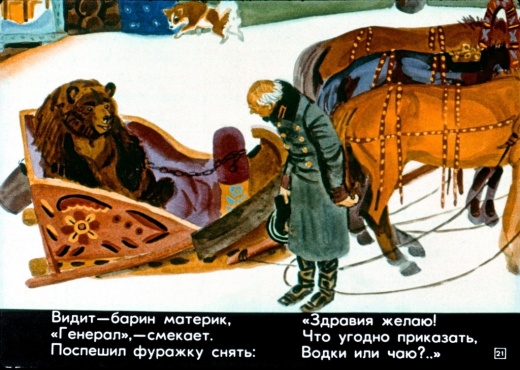 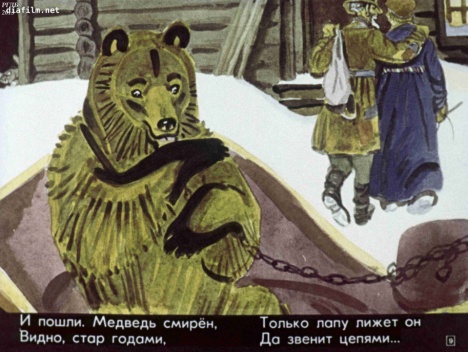 Полно юмора, сменяющегося сатирическими интонациями в стихотворении «Генерал Топтыгин». Несколькими штрихами поэт рисует точные портреты-характеристики своих героев.  Особенно смешон и жалок станционный смотритель, стремящийся во что бы то ни стало услужить капризному «барину». Ирония поэта распространяется и на мнимого «генерала», не на мишку, конечно, а на того, кем он показался. Словами смотрителя он издевается над барами, которых по манере поведения можно спутать со зверьми.
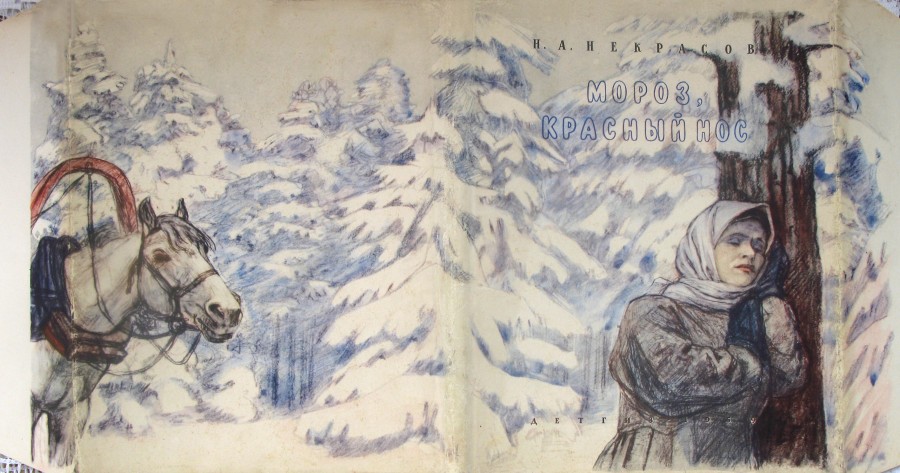 Поэма « Мороз, Красный Нос»
«Мороз, Красный Нос» – поэма о героизме и силе женщины, проявленных в единстве с природой и в противостоянии ей. Произведение основано на глубоком, детальном знании крестьянского быта. В центре поэмы – женщина во всех ее ипостасях: «баба», «красивая и мощная славянка» и, наконец, «женщина русской земли».
Героиня – «величавая славянка», во внешнем облике которой воплотились народные представления о настоящей красавице:

«Есть женщины в русских селеньях
С спокойною важностью лиц,
С красивою силой в движеньях,
С походкой, со взглядом цариц, –
Их разве слепой не заметит,
А зрячий о них говорит:
«Пройдет – словно солнце осветит!
Посмотрит – рублем одарит!»
Русская женщина у Некрасова обладает настоящим душевным богатством.
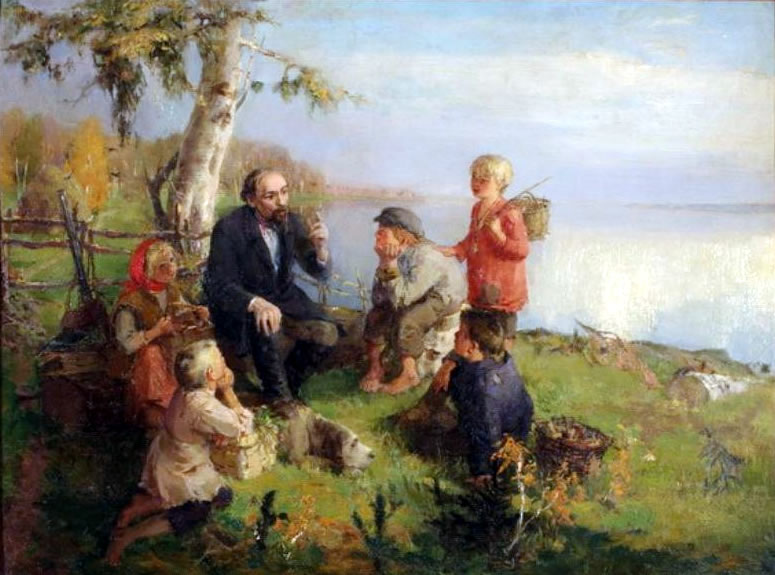 В произведениях Некрасова дети предстают безгрешными душами, вынужденными страдать и мучиться от несовершенства общества, от того «миропорядка», который установили взрослые. 
Но если их наблюдать в естественной обстановке -- это озорные, веселые, до поры не знающие сословных границ светлые души. И поэт откровенно любуется ими. Ему близок немудреный мир крестьянских детей. 
Некрасов чувствует свою вину за несчастья и бедственное положение бедных детей, он хотел бы изменить порядок вещей но пока не в силах это сделать; поэт с гневом отвергает тупую покорность, которая вырабатывается со временем в душах людей. С этим он никогда не примирится. Из своего «далека» Некрасов обращается к нам с мудрым напутствием:
«Играйте же, дети! Растите на воле!
На то вам и красное детство дано.
Чтоб вечно любить это скудное поле,
Чтоб вечно вам милым казалось оно.
Храните свое вековое наследство,
Любите свой хлеб трудовой --
И пусть обаянье поэзии детства
Проводит вас в недра землицы родной!»
Дети для Некрасова — счастливый народ!
 Хоть они и лишены родительской ласки и нежности, и наблюдают с раннего возраста неустанный труд и вечные проблемы взрослых.
Спасибо за внимание!
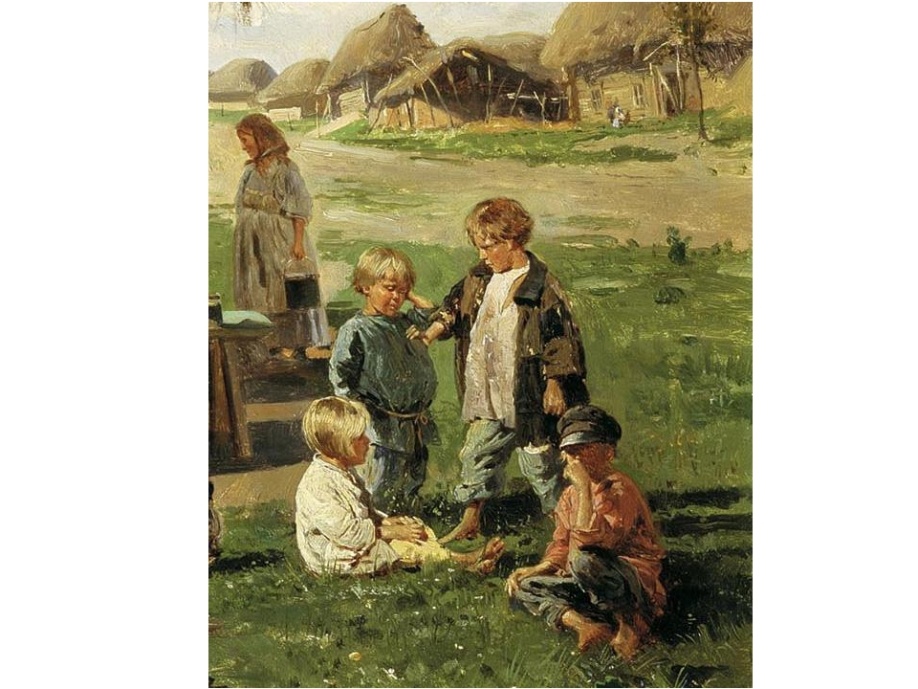